Trigonometry: Choosing the Correct Trigonometric Ratio
12cm
40°
Intelligent Practice
Silent 
Teacher
Narration
Your Turn
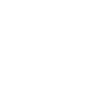 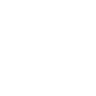 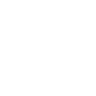 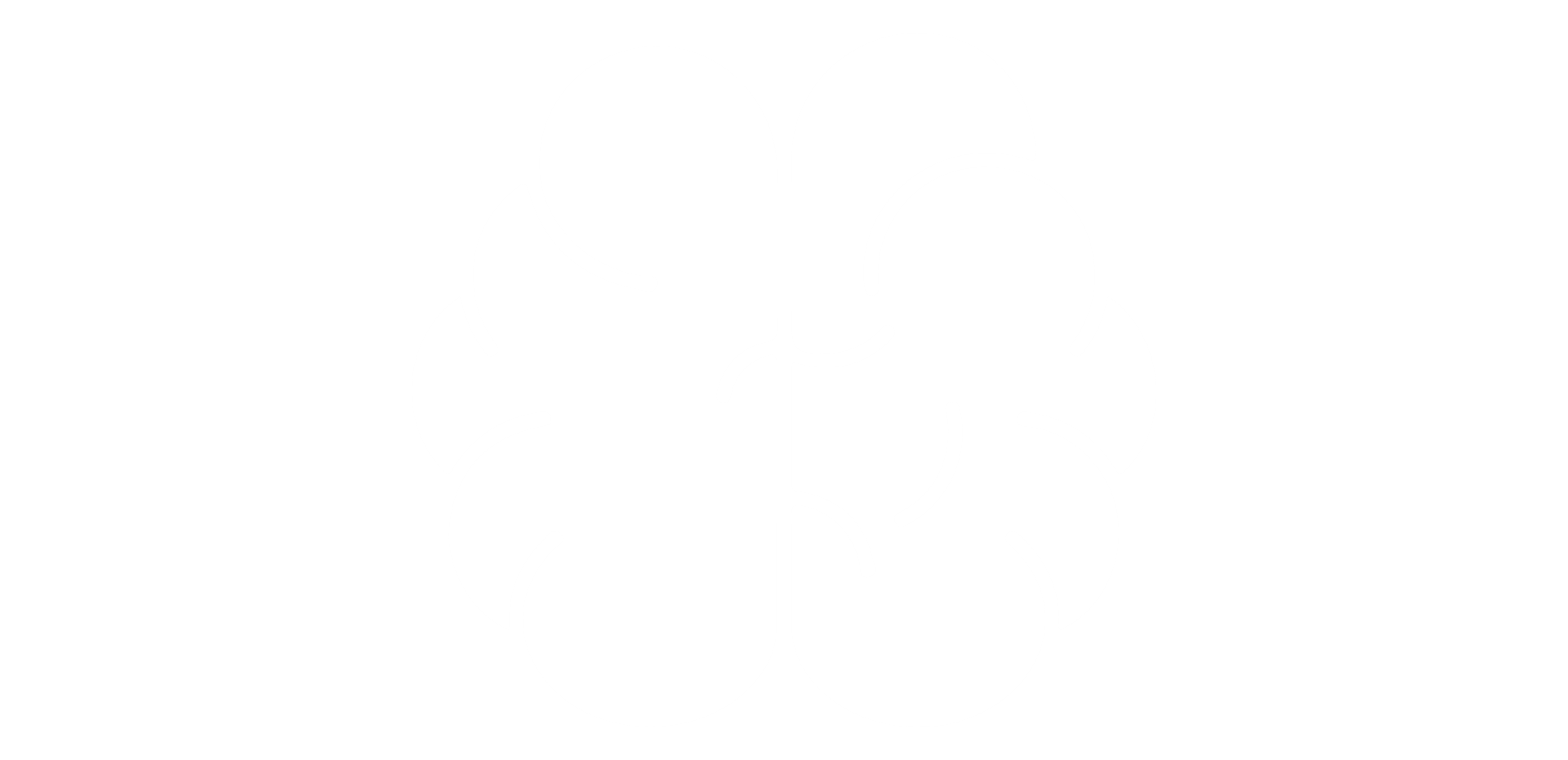 Practice
Worked Example
Your Turn
12cm
40°
40°
12cm
7.
4.
1.
40°
12cm
40°
40°
12cm
12cm
8.
2.
5.
12cm
12cm
40°
12cm
40°
40°
9.
3.
6.
14cm
12cm
12cm
40°
12cm
40°
cosine
7.
sine
4.
1.
sine
40°
12cm
40°
40°
12cm
12cm
8.
2.
5.
cosine
12cm
sine
12cm
40°
12cm
40°
40°
tangent
9.
3.
6.
14cm
12cm
12cm
sine
40°
12cm
tangent
40°
cosine